Federal Tort Claims Act
Discretionary Function Exception (DFE)
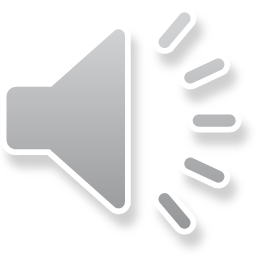 Dalehite v. U.S., 346 U.S. 15 (1953)
The Texas City Disaster – 1947
Two ships carrying a government cargo of ammonium nitrate fertilizer explode in the Texas City Harbor. 
The fertilizer is being shipped to Europe as part of the Marshall Plan.
More than 500 dead, thousands injured, and massive property destruction
8,500 claimants
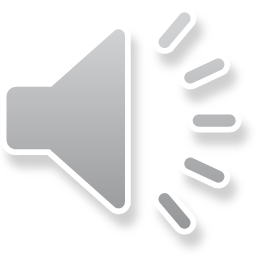 2
The General Claim
The negligence charged was that the United States, without definitive investigation of the properties of Fertilizer Grade Ammonium Nitrate (FGAN), shipped or permitted shipment to a congested area without warning of the possibility of explosion under certain conditions. 
Litigated as a claim over the handling of a hazardous product.
3
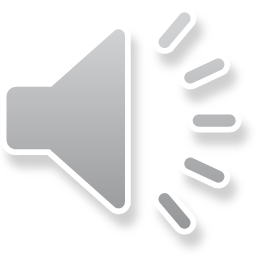 Specific Findings by the Trial Court
“…the Government had been careless in drafting and adopting the fertilizer export plan as a whole, 
specific negligence in various phases of the manufacturing process, and 
those which emphasized official dereliction of duty in failing to police the shipboard loading. 
These resemble res ipsa loquitur claims.
There were no clear standards for handling this hazardous product so the case basically came down to it exploded, the government must have been negligent.
4
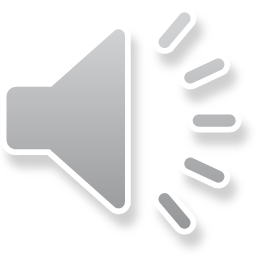 The Trial Court Ruling
In a pattern we will see in future cases, there is a huge trial record – 20,000+ pages – and exemplar trials using representative plaintiffs.
The trial court found that the United States was liable under the FTCA for the damages caused by its negligence.
5
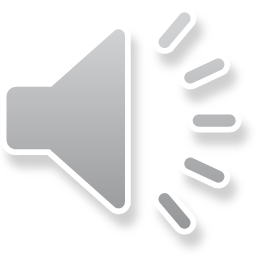 In re Texas City Disaster Litig., 197 F.2d 771 (5th Cir. 1952)
In a relatively brief opinion, the 5th Circuit found that the plaintiffs’ claims did not point to specific acts of negligence by the government, such as accidently starting a fire.
Instead, the court found that the trial court had found the government’s decisions in how to manage the shipments to be negligent.
The court found that these were barred by the Act.
6
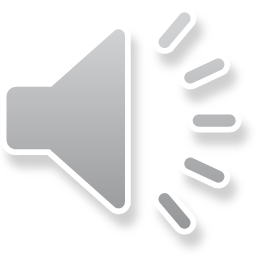 Dalehite v. U.S., 346 U.S. 15 (1953)
The key question before the Court is the meaning of the DFE.
Is the DFE a narrow defense for specific statutory or regulatory duties?
Is the DFE a broad protection of the government for all discretionary acts?
Is the government only liable for not doing actions required by statutes or regulations?
7
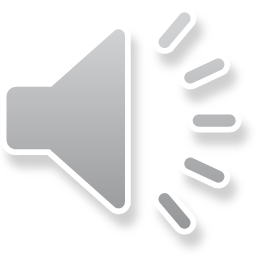 The Discretionary Function Exception (DFE) to Liability in the FTCA
(a) Any claim based upon an act or omission of an employee of the Government, exercising due care, in the execution of a statute or regulation, 
whether or not such statute or regulation be valid, or
based upon the exercise or performance or the failure to exercise or perform a discretionary function or duty on the part of a federal agency or an employee of the Government, 
whether or not the discretion involved be abused.
8
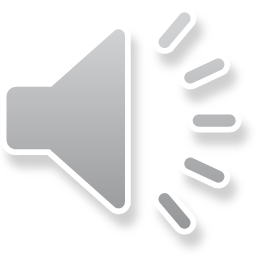 What did the Court say about Ordinary Torts?
So we know that the draftsmen did not intend it to relieve the Government from liability for such common-law torts as an automobile collision caused by the negligence of an employee of the administering agency.
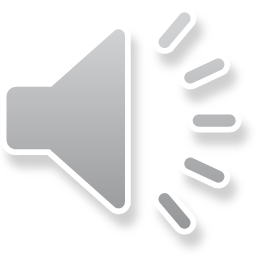 Is the DFE Limited to Statutory Duties?
We know it was intended to cover more than the administration of a statute or regulation because it appears disjunctively in the second phrase of the section.
10
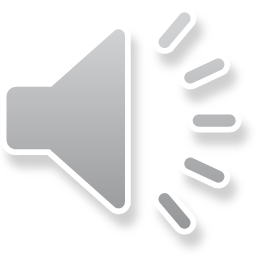 What Type of Discretion is Being Protected?
The "discretion" protected by the section is not that of the judge -- a power to decide within the limits of positive rules of law subject to judicial review. 
It is the discretion of the executive or the administrator to act according to one's judgment of the best course, a concept of substantial historical ancestry in American law.
11
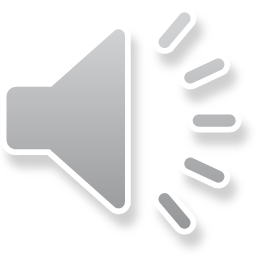 What is the Intent of the DFE?
“One only need read 2680 in its entirety to conclude that Congress exercised care to protect the Government from claims, however negligently caused, that affected the governmental functions.”
“The bill is not intended to authorize a suit for damages to test the validity of or provide a remedy on account of such discretionary acts even though negligently performed and involving an abuse of discretion.”
This is the key – even if the government acts negligently, as long as it does it as a choice, i.e., intentionally, it is protected by the DFE.
12
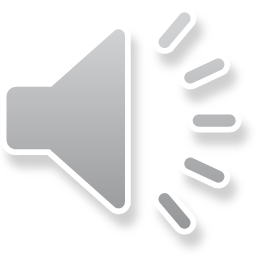 The United States Supreme Court Ruling
The Court found that the decisions on handling the storage and shipping of the FGAN, and handling the fire were discretionary choices by the government.
Had these decisions been made by a private party, there might have been liability if the decisions were shown to be negligent.
But there is no liability for government decisionmaking.
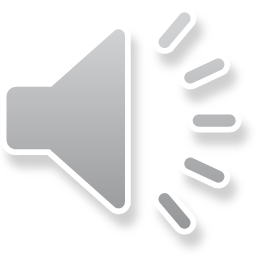 Allen v. United States, 816 F.2d 1417 (10th Cir. 1987)
What if the government injures you on purpose?
14
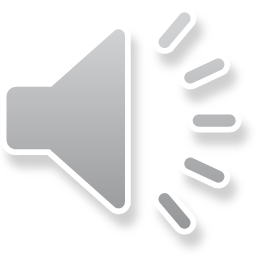 Allen v. United States, 816 F.2d 1417 (10th Cir. 1987)
Dalehite was an ordinary negligence case with no allegations that the government knew that its actions were causing a dangerous situation.
Allen involved intentional actions by the government that it knew would injure people.
Does the DFE allow the government to make a decision to hurt people and escape liability?
15
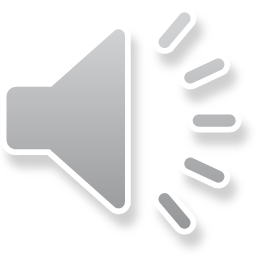 The Nuclear Test Site
In 1950 the AEC chose an area in Nevada as a testing site. The President approved this choice. Thereafter, between 1951 and 1962, eight series of open-air tests were conducted, with the President approving each series of tests. Over one hundred atomic bombs were detonated.
16
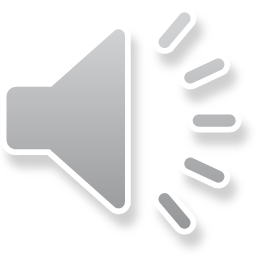 Who Set the Standards for the Tests?
Each test explosion was executed according to detailed plans which the AEC officially reviewed and adopted. Separate plans for protecting the public, and for providing the public with appropriate information, were also adopted by the AEC.
17
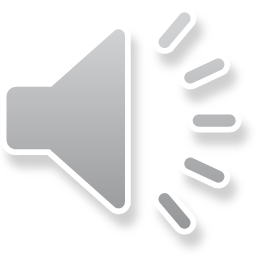 What is the Effect of Above Ground Nuclear Testing?
There is a massive flash, shockwave, and radiation burst at ground zero – the blast site.
Radioactive particles – fallout – are blown into the atmosphere.
Some have a short half-life, while others are long-lived.
If ingested, they can lodge in the body and cause cancer, especially in children.
There was real evidence of increased cancer risk downwind.
18
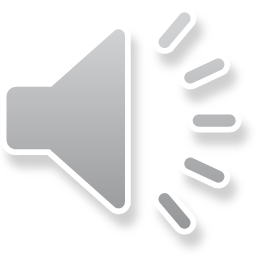 What are the Plaintiffs’ Claims?
At trial, as a basis for governmental liability, plaintiffs singled out the alleged failure of the government, especially of the Radsafe Officers and the Test Information Officers, to fully monitor offsite fallout exposure and to fully provide needed public information on radioactive fallout.
What would have been the effect if the government has told everyone that they were going to be exposed to dangerous, persistent contamination with radioactive material?
19
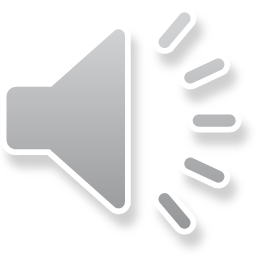 What Facts did the Trial Court Find?
...the trial court found that the people who designed the downwind safety program deviated from optimum practices based on the best available scientific knowledge. ...the trial court found the following deviations in the plans which would clearly support liability for injury under standard tort analysis as applied by the trial court
20
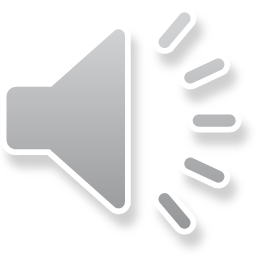 Example Negligent Choices
the decision to monitor randomly rather than on a “comprehensive, person-specific basis,”
decisions not to use thyroid or whole body counters,
decisions regarding the limited extent of urine, fecal, and blood sampling,
the decision not to test milk samples “in order to avoid arousing public concern,”
the decisions to forego internal fallout assessment from inhalation of fallout particles.
21
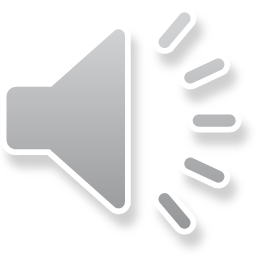 What was the District Court’s Legal Holding?
Again, on a fully supported record, the trial court found that these departures from accepted safety standards were the proximate cause of suffering and death from cancer in many of the plaintiffs. 
Under the then-available legal precedents, the trial court reasonably concluded that the FTCA showed Congress's intent that the Government, which benefited from the testing, should bear these particular costs.
How is this different from Dalehite?
22
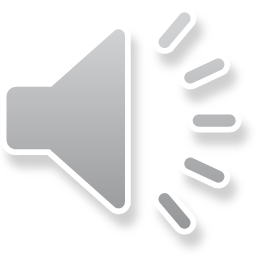 What was the Government’s Defense?
Above ground nuclear testing was controversial when these tests started, and it was well known to be dangerous well before they ended.
The core defense was that government knew of the risks and choose to go ahead with the tests.
It intentionally exposed the community to risks and intentionally did not tell them about the risks to avoid opposition to the tests.
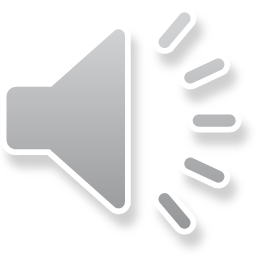 23
What was the Public Policy Justification?
National security
We were in a nuclear arms race with the Soviet Union and the Chinese.
Cost-benefit
It was easier to do and monitor the tests in the United States.
Does the FTCA require a justification or cost-benefit analysis for DFE?
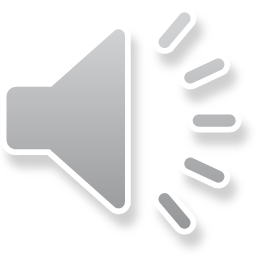 24
The Appeals Court Ruling on Liability
In the instant case, no evidence was presented of any act or omission of the AEC or its employees that clearly contravened a specific statutory or regulatory duty, or that exceeded statutory or regulatory authority. There was no evidence, for example, that the Test Information Officer failed to release information he was required to give out, or that the Radsafe Officer failed to take a specific radiation measurement that had been decided upon.
25
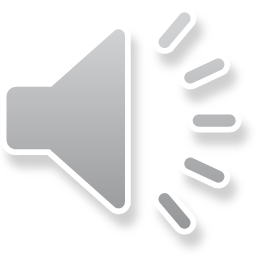 Does it Matter if the Government Could Have Done Better?
Plaintiffs' entire case rests on the fact that the government could have made better plans. This is probably correct, but it is insufficient for FTCA liability.
Would the result have been different if a private party had done the testing with the same precautions?
26
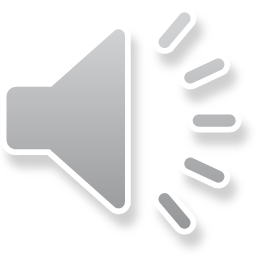 Is there a Duty to Protect the Public?
It is irrelevant to the discretion issue whether the AEC or its employees were negligent in failing to adequately protect the public. When the conduct at issue involves the exercise of discretion by a government agency or employee, 2680(a) preserves governmental immunity "whether or not the discretion involved be abused."
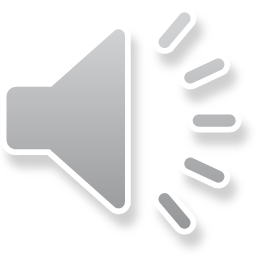 Is the FTCA Meant to Provide Compensation in All Cases?
Our decision here adheres to the principle enunciated by the Supreme Court of broad sovereign immunity. An inevitable consequence of that sovereign immunity is that the United States may escape legal responsibility for injuries that would be compensable if caused by a private party.
28
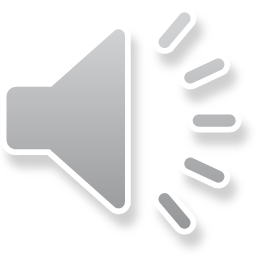 What are the Alternative Paths to Compensation?
“There remain administrative and legislative remedies; we note the express authorization under 42 U.S.C. 2012(i) for the government to make funds available for damages suffered by the public from nuclear incidents.”
Congress provided about $80 Billion to compensate and rebuild New Orleans when the levees failed during Hurricane Katrina.
29
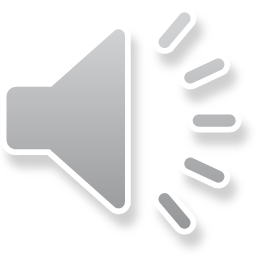 Berkovitz by Berkovitz v. U.S., 486 U.S. 531 (1988)
What are the Limits to Discretion?
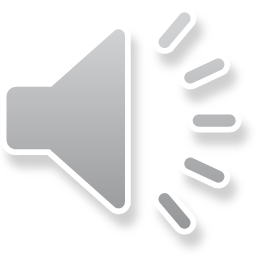 Berkovitz by Berkovitz v. U.S., 486 U.S. 531 (1988)
Plaintiff allegedly caught polio because of an improperly prepared batch of oral, live virus polio vaccine.
The FDA regulations require every batch of vaccine to be checked.
Plaintiff established that the FDA only spot checked batches and had not tested the one his vaccine came from.
31
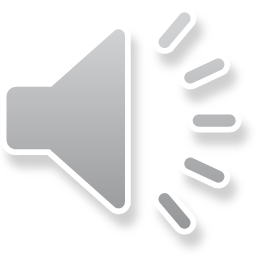 What was the FDA’s Defense?
The FDA argued that it had the discretion to do spot checks even if its own regulations required it to test every batch.
It relied on the decision in Varig Airplines, which allowed the FAA to spot check airframes.
32
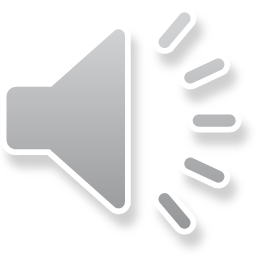 Varig Airlines (in Berkovitz)
The Varig Airlines case involved claims that negligent FAA oversight led to two lethal plane fires.
Congress had given the Secretary of Transportation broad authority to establish and implement a program for enforcing compliance with airplane safety standards.
33
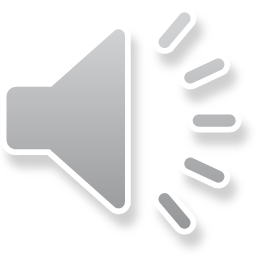 What Inspection System did the FAA Adopt?
The procedure was to spot-check airplanes for problems, rather than to inspect every airframe.
Employees were given the discretion to decide on spot-checks based on their evaluation of the risk posed by different manufacturers.
These discretionary decisions were not subject to FTCA liability.
34
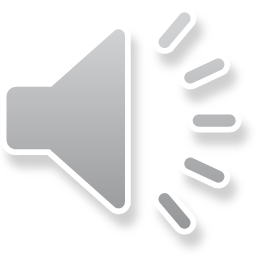 Spot Checks in Berkovitz
The FDA’s regulation did not provide for spot-checks, unlike the system adopted in Varig Airlines.
Thus the FDA had no discretion to do spot-checks rather than checking every batch.
Remember – regulations bind the agency as well as the public.
What if the FDA had reserved the right to spot-check vaccine batches?
Would the public have approved?
Think about the controversy over the approval of the COVID-19 vaccines.
35
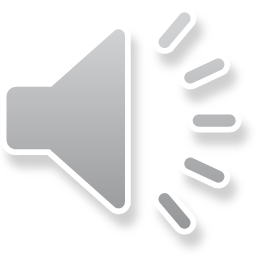 Epilog
National Vaccine Injury Compensation Act
Claims decided by the Court of Federal Claims
Autism Scam
Based on fraudulent research
Tries to get around the Act by blaming the preservative
Attacks on adult vaccines like anthrax
Undermined the mandatory immunization system
36
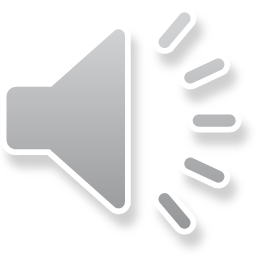 Criticism of the FTCA
As with sovereign immunity, there are calls for the courts or Congress to rewrite the FCTCA to make it easier to sue the government.
The primary criticism is that the DFE provides immunity even when the agency is knowingly endangering the public.
These calls to broaden liability get louder after mass disasters such as Hurricane Katrina.
37
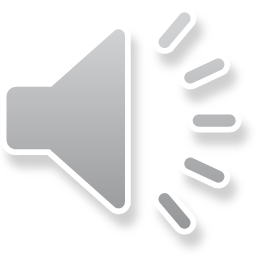 Test Your Knowledge
What are the basic principles of the DFE?
Is the government liable if it knowingly injures the public?
Why aren’t automobile accidents covered by DFE?
What are the limits of the DFE?
What are alternative remedies to the FTCA?
38
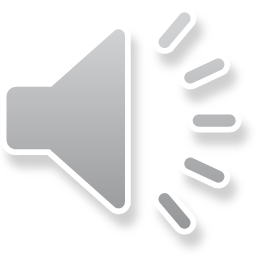